Why Smart People Do Dumb Things
Nancy B. Rapoport
Gordon Silver Professor of Law
William S. Boyd School of Law
University of Nevada, Las Vegas

http://www.law.unlv.edu/faculty_nancyRapoport.html
http://nancyrapoport.blogspot.com/


© Nancy B. Rapoport 2011. All rights reserved.
Do we know what we don’t know?
Before the discovery of Australia, people in the Old World were convinced that all swans were white, an unassailable belief as it seemed completely confirmed by empirical evidence.  The sighting of the first black swan might have been an interesting surprise for a few ornithologists (and others extremely concerned with the coloring of birds), but that is not where the significance of the story lies. . . .
Do we know what we don’t know?
. . . It illustrates a severe limitation to our learning from observations or experience and the fragility of our knowledge.  One single observation can invalidate a general statement derived from millennia of confirmatory sightings of millions of white swans.  All you need is one single (and, I am told, quite ugly) black bird.
—Nassim Taleb, The Black Swan: The Impact of the Highly Improbable xvii (2007).
Who are these three people?
On the left:  Cynthia Cooper (WorldCom).
In the middle: Colleen Rowley (FBI).
On the right:  Sherron Watkins (Enron).
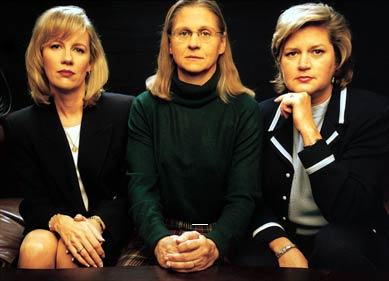 That photograph’s “Sesame Street moment.”
One of those people was not a whistleblower.
Law, by itself, can’t regulate behavior.
Goal of our first Enron book: explain, understand, learn.
Goal of our second Enron book: why can’t we learn?
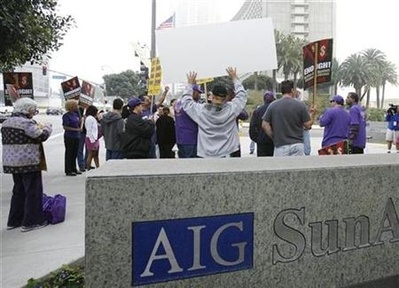 March 19, 2009
REUTERS/Mario Anzuoni
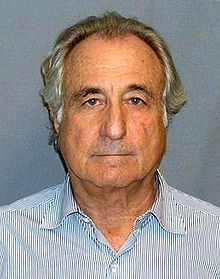 http://en.wikipedia.org/wiki/Bernard_Madoff
There are no infallible systems.
UBS and its rogue trader.
Société Générale and its rogue trader.
Pick a scandal—any scandal—and you’ll find that there were systems in place to “stop” it.
My favorite:  Enron.
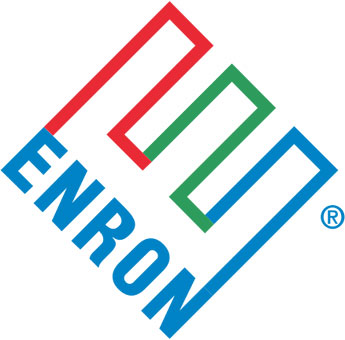 Smart people ran Enron (and they run other scandal-plagued companies).
So why do smart people do dumb things?
And why doesn’t adding tougher regulation fix the problem?
Are there other types of structures that might help people avoid dumb decisions?
Can you help your organization avoid making dumb decisions?
What can we learn from Enron & other, more recent, corporate scandals?
RULE #1: Don’t underestimate cognitive errors.
The power of the human psyche.
The effect of a person’s social group on a person’s behavior.
What can we learn from Enron & other, more recent, corporate scandals?
All other rules flow from Rule #1:
Checks and balances have to work.
Checks and balances on paper alone don’t count.
And any checks and balances must factor in the psyche and the social group.
Humans are hard-wired to make certain types of processing errors.
Mix of personal and group errors.
Cognitive dissonance error.
Diffusion of authority (“bystander effect”) error.
Social pressure error.
Cognitive dissonance and corporate scandals.
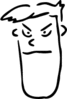 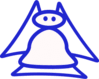 “I am a good person.”
“I am doing a bad thing.”
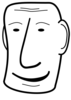 “There’s a good reason I’m doing this.”
Cognitive dissonance and corporate scandals.
Stanley Milgram’s experiments in the 1960s, based on Leon Festinger’s work on cognitive dissonance.
For more about the Milgram experiments:
http://www.youtube.com/watch?v=XpIzju84v24.
And Milgram’s experiment repeated two years ago on ABC Primetime:  http://www.youtube.com/watch?v=HwqNP9HRy7Y.
When it comes to cognitive dissonance, there are no lobsters, only frogs.
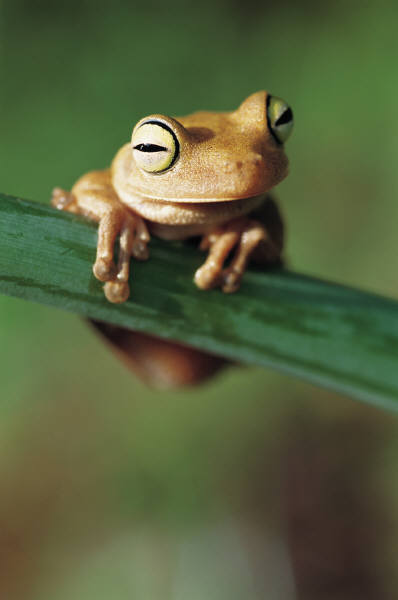 Other personal and group cognitive errors:
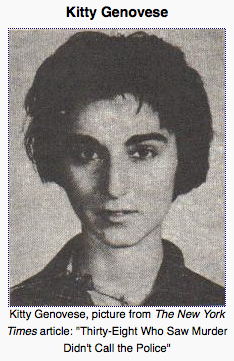 Diffusion of authority and the bystander effect.
“Someone else will do it”—the Kitty Genovese story.
Photo available at http://en.wikipedia.org/wiki/Murder_of_Kitty_Genovese.
For more about diffusion of authority and the bystander effect:
http://www.youtube.com/watch?v=IJqhWkTGu5o.
Other personal and group cognitive errors:
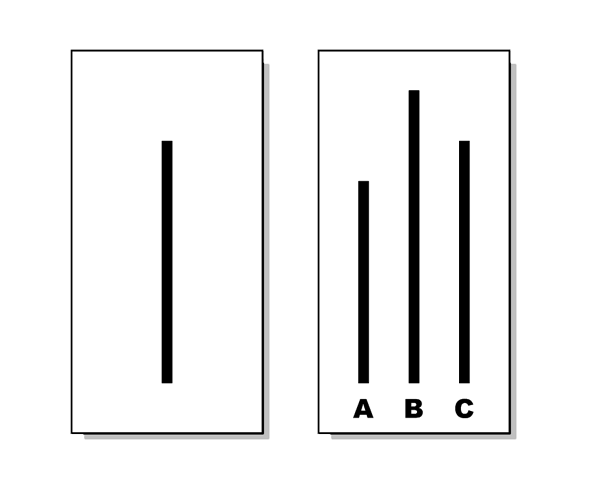 Social pressure.
Solomon Asch’s “lines” experiment.
For more about the Asch social conformity experiment:
http://www.youtube.com/watch?v=iRh5qy09nNw.
Let’s see how Rule #1 (underestimating cognitive errors) played out in Enron:
Cognitive dissonance, diffusion of authority, and social pressure:
People made decisions that were inconsistent with their own self-perceptions of what was “right.”
Let’s see how Rule #1 (underestimating cognitive errors) played out in Enron:
The “good” news:  Enron’s incentives got the company exactly what it wanted to get.
But checks and balances didn’t work to prevent bad behavior.
The checks and balances encouraged bad behavior.
Failure of traditional checks & balances in Enron.
On the inside, some people knew about Enron’s lies.
Securities laws didn’t deter the behavior.
The gatekeepers let the “gate” swing wide open.
Failure of traditional checks & balances in Enron.
On the inside, some people knew about Enron’s lies.
Securities laws didn’t deter the behavior.
The gatekeepers let the “gate” swing wide open.
Failure of traditional checks & balances in Enron.
On the inside, some people knew about Enron’s lies.
Securities laws didn’t deter the behavior.
The gatekeepers let the “gate” swing wide open.
Failure of traditional checks & balances in Enron.
On the inside, some people knew about Enron’s lies.
Securities laws didn’t deter the behavior.
The gatekeepers let the “gate” swing wide open.
Enron wasn’t an anomaly.
WorldCom (“managing” the accounting).
Madoff (Ponzi scheme).
UBS (rogue trading).
Chasing losses doesn’t work in Vegas, either.
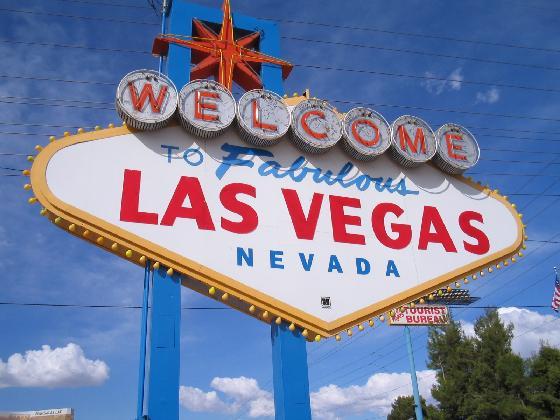 Having a gate isn’t the same as having one that works.
Think about your own group.
Have you seen management bend the rules for people whom it considers special?
Think about your own group.
Does your group look the other way when there’s misbehavior, as long as the person misbehaving is a rainmaker?
Think about your own group.
What gets rewarded?  
It’s not what a group says.  It’s what it does that counts.
Can we even fix the problem?
Any controls must take human nature into account.
Increased punishment alone isn’t enough.
Smart people will discount the risk of getting caught.
The Rapoport “designated nay-sayer” proposal:
Regulations aren’t going to stop people from behaving like human beings (by definition).
So instead of fighting human nature, let’s build in a way to work with it.
The Rapoport “designated nay-sayer” proposal:
Force ways to slow down decisions, except in emergencies.
Designate your nay-sayers (but rotate those positions).
Double-check “results” that agree with hypotheses.
Build skepticism into decision-making.
Train people to think critically.
It’s hard to be a nay-sayer.
Ostracism.
Social pressure.
Active resistance.
But good organizations need them.
And it’s the stories you tell about rewarding nay-sayers that reinforce a healthy organization.
Even those who were wrong (the “false positives”).
Shameless self-promotion.
ENRON AND OTHER CORPORATE FIASCOS: THE CORPORATE SCANDAL READER, 2d

Nancy B. Rapoport, Jeffrey D. Van Niel &
Bala G. Dharan, eds., 
Foundation Press 2009.

Cover art by Jeffrey D. Van Niel.

http://www.amazon.com/Enron-Other-Corporate-Fiascos-Scandal/dp/1599413361
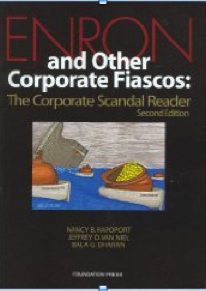 Here’s my contact information.
Nancy B. Rapoport
Gordon Silver Professor of Law
William S. Boyd School of Law
University of Nevada, Las Vegas
nancy.rapoport@unlv.edu
Cell:  713-202-1881
http://www.law.unlv.edu/faculty/nancy-rapoport.html
 http://nancyrapoport.blogspot.com/